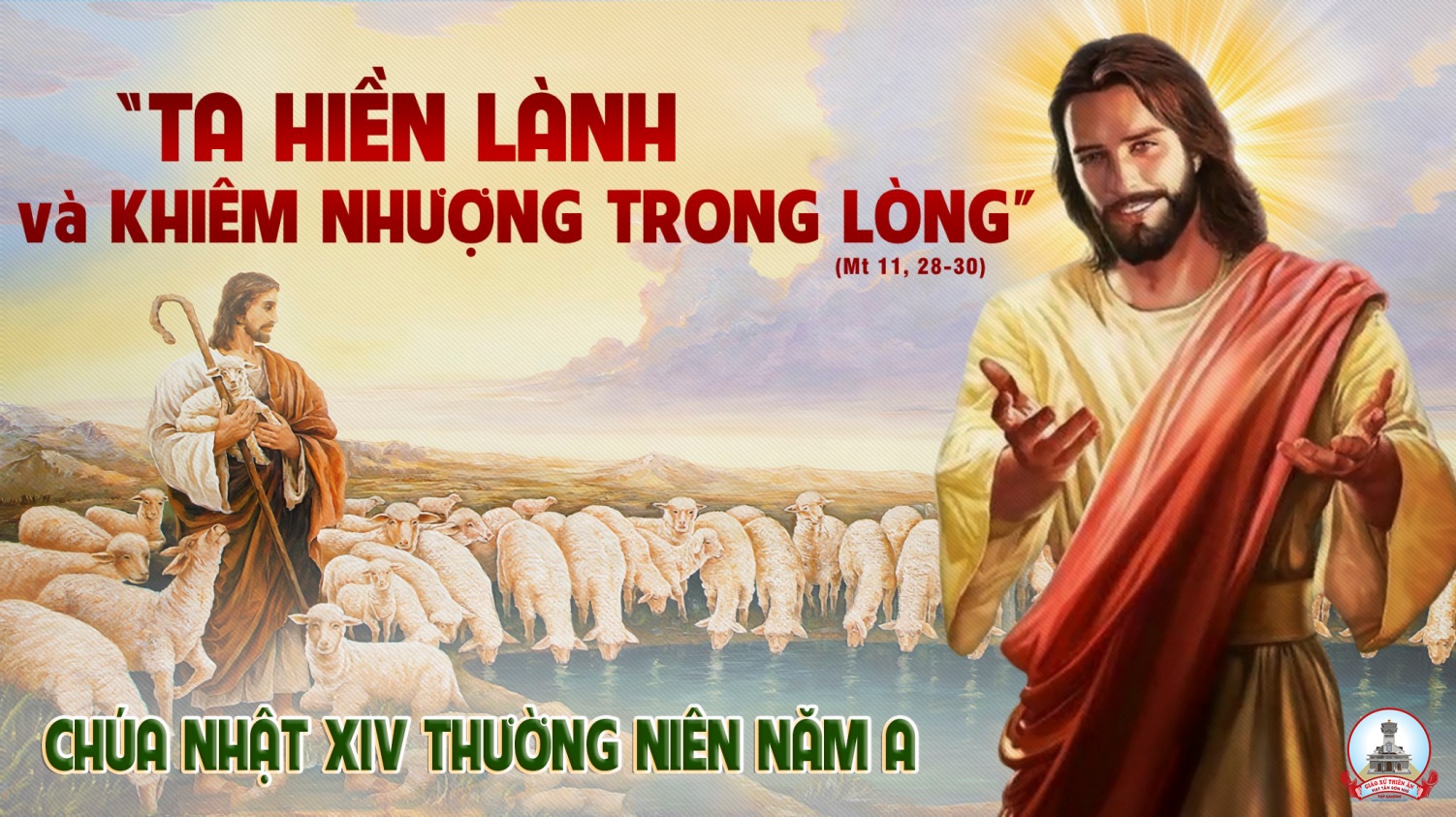 TẬP HÁT CỘNG ĐOÀN
Đk: Lạy Chúa con thờ, là vua của con, con chúc tụng Danh Chúa đến muôn đời.
Tk1: Lạy Chúa con thờ, là Vua của con. Con ca tụng Danh Chúa muôn đời. Tán dương Ngài tới hết mọi ngày, chúc tụng tôn vinh Thánh Danh Ngài vạn kiếp ngàn thu.
Đk: Lạy Chúa con thờ, là vua của con, con chúc tụng Danh Chúa đến muôn đời.
Alleluia - Alleluia:
Lạy Cha là Chúa Cả trời đất, chúc tụng Cha, vì Cha đã mạc khải nước trời cho những người bé mọn.
Alleluia …
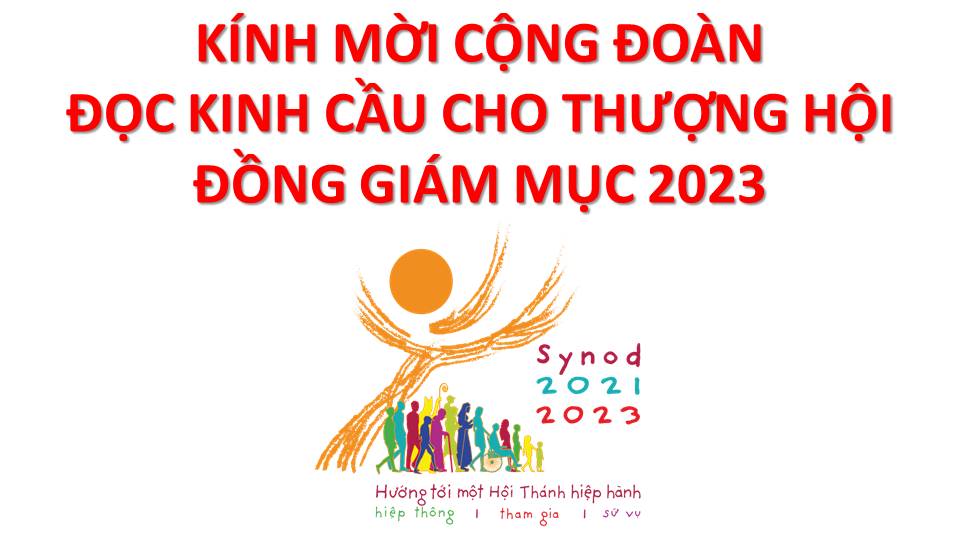 Lạy Chúa Thánh Thần là Ánh sáng Chân lý vẹn toàn,Chúa ban những ân huệ thích hợp cho từng thời đại, và dùng nhiều cách thế kỳ diệu để hướng dẫn Hội Thánh,
này chúng con đang chung lời cầu nguyện cho cácGiám mục, và những người tham dự Thượng Hội đồng Giám mục thế giới.
Xin Chúa làm nên cuộc Hiện Xuống mới trong đời sống HộiThánh, xin tuôn tràn trên các Mục tử ơn khôn ngoan và thông hiểu, gìn giữ các ngài luôn hiệp thông với nhau trong Chúa,
để các ngài cùng nhau tìm hiểu những điều đẹp ý Chúa, và hướng dẫn đoàn Dân Chúa thực thi những điều Chúa truyền dạy.
Các giáo phận Việt Nam chúng con, luôn muốn cùng chung nhịp bước với Hội Thánh hoàn vũ, xin cho chúng con biết đồng cảm với nỗi thao thức của các Mục tử trên toàn thế giới, ngày càng ý thức hơn về tình hiệp thông,
thái độ tham gia và lòng nhiệt thành trong sứ vụ của HộiThánh, Nhờ lời chuyển cầu của Đức Trinh Nữ Maria, Nữ Vương các Tông đồ và là Mẹ của Hội Thánh,
Chúng con dâng lời khẩn cầu lên Chúa, là đấng hoạt động mọi nơi mọi thời, trong sự hiệp thông với Chúa Cha và Chúa Con, luôn mãi mãi đến muôn đời. Amen.
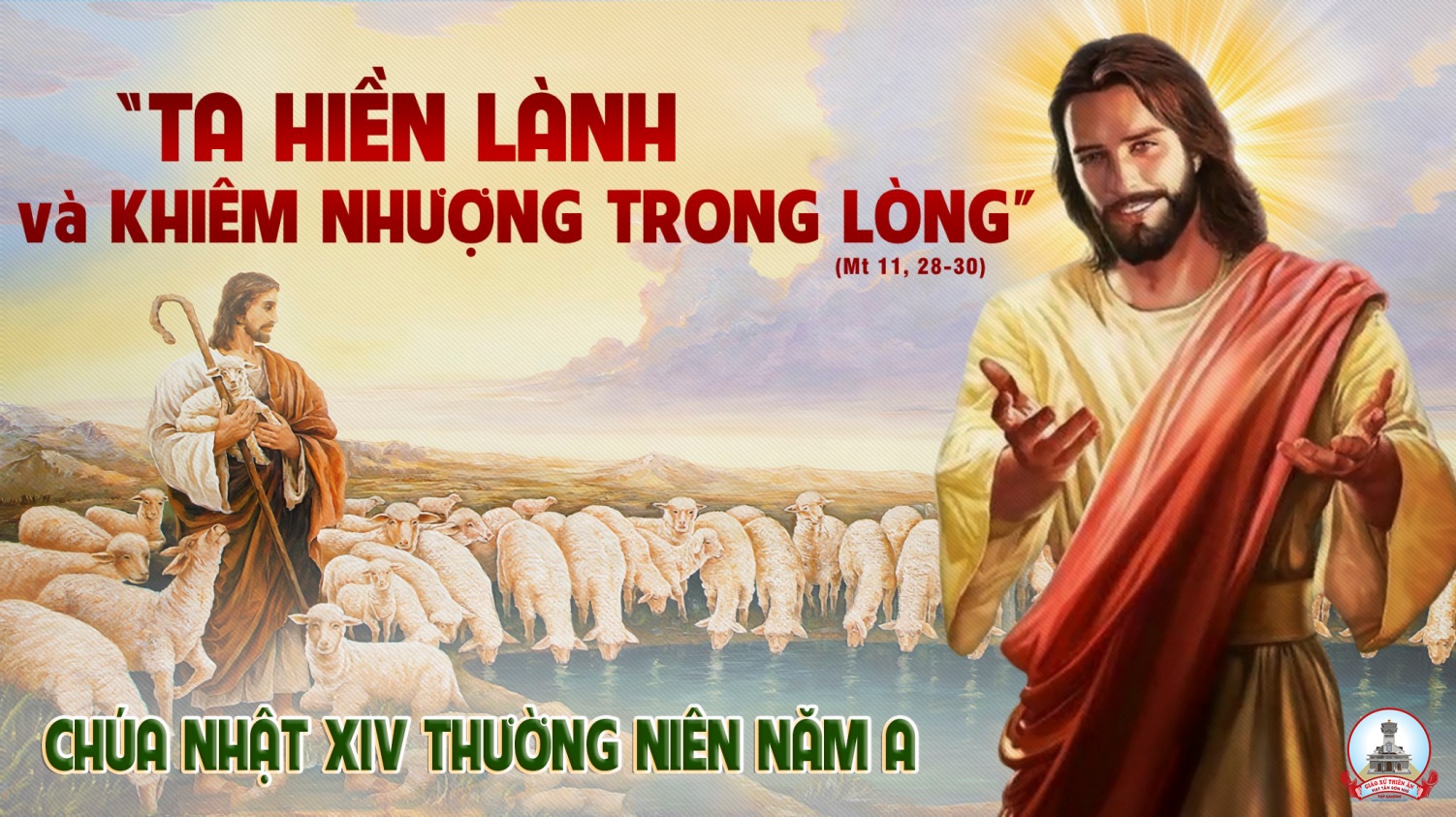 Ca Nhập LễNhững Kẻ Tìm ChúaNgọc Báu
ĐK: Đi đi mau ta về nhà Chúa, Chúa Cha toàn năng. Đi đi mau ta về nhà Chúa thánh cung thiên đường. Muôn chư dân đi tìm nhan Chúa vui trong bình an. Dâng lên Cha tâm tình dân Chúa sống nơi gian trần.
Tk1. Lạy Chúa hãy dạy con biết mến yêu. Vui sống trong tình Chúa khoan nhân dịu hiền. Ai khát khao bơ vơ khốn khó đã nhiều, con khấn nguyện thi hành lời Chúa sớm chiều.
>>
ĐK: Đi đi mau ta về nhà Chúa, Chúa Cha toàn năng. Đi đi mau ta về nhà Chúa thánh cung thiên đường. Muôn chư dân đi tìm nhan Chúa vui trong bình an. Dâng lên Cha tâm tình dân Chúa sống nơi gian trần.
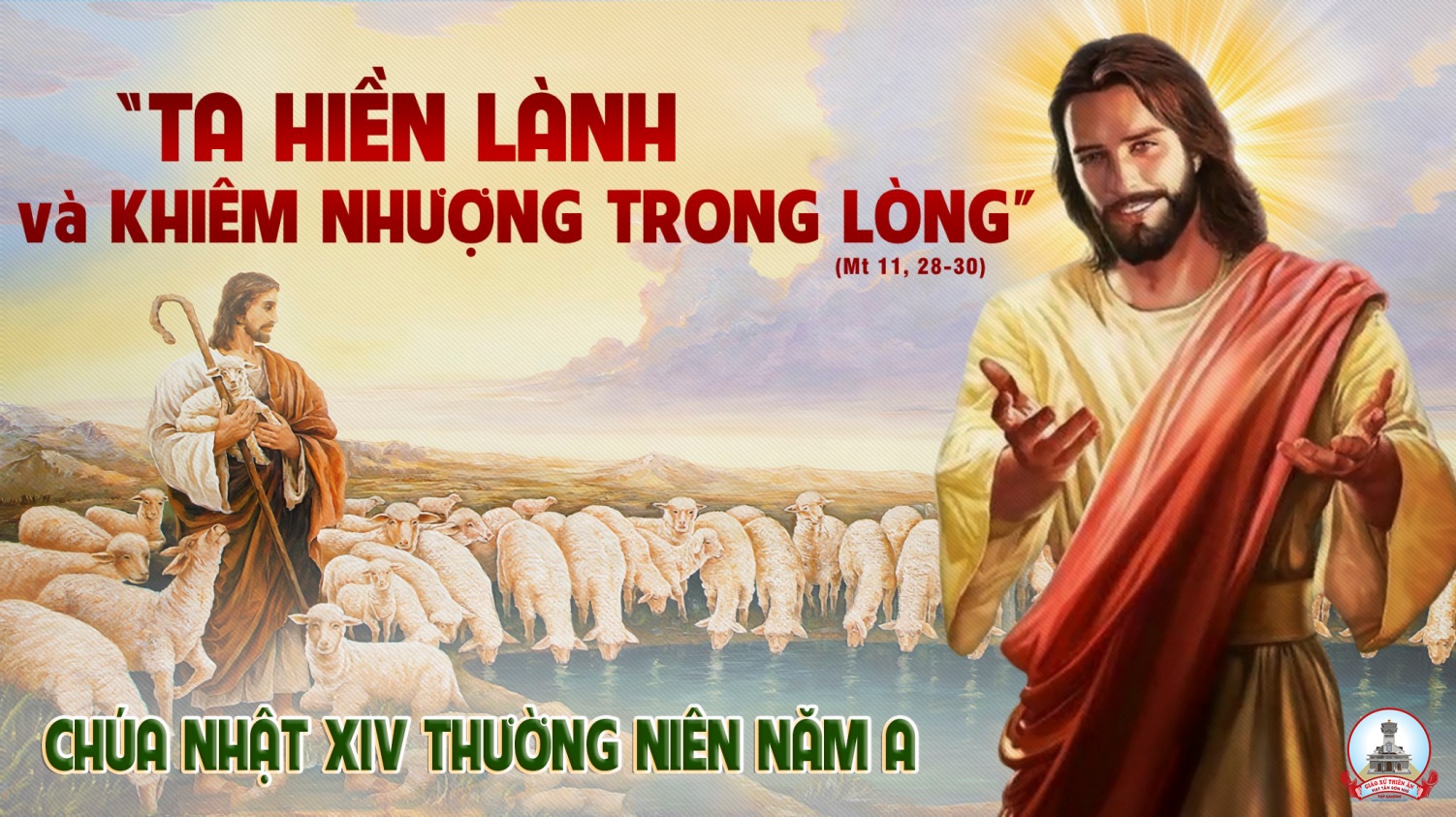 KINH VINH DANH
Chủ tế: Vinh danh Thiên Chúa trên các tầng trời.A+B: Và bình an dưới thế cho người thiện tâm.
A: Chúng con ca ngợi Chúa.
B: Chúng con chúc tụng Chúa. A: Chúng con thờ lạy Chúa. 
B: Chúng con tôn vinh Chúa.
A: Chúng con cảm tạ Chúa vì vinh quang cao cả Chúa.
B: Lạy Chúa là Thiên Chúa, là Vua trên trời, là Chúa Cha toàn năng.
A: Lạy con một Thiên Chúa,            Chúa Giêsu Kitô.
B: Lạy Chúa là Thiên Chúa, là Chiên Thiên Chúa là Con Đức Chúa Cha.
A: Chúa xóa tội trần gian, xin thương xót chúng con.
B: Chúa xóa tội trần gian, xin nhậm lời chúng con cầu khẩn.
A: Chúa ngự bên hữu Đức Chúa Cha, xin thương xót chúng con.
B: Vì lạy Chúa Giêsu Kitô, chỉ có Chúa là Đấng Thánh.
Chỉ có Chúa là Chúa, chỉ có Chúa là đấng tối cao.
A+B: Cùng Đức Chúa Thánh Thần trong vinh quang Đức Chúa Cha. 
Amen.
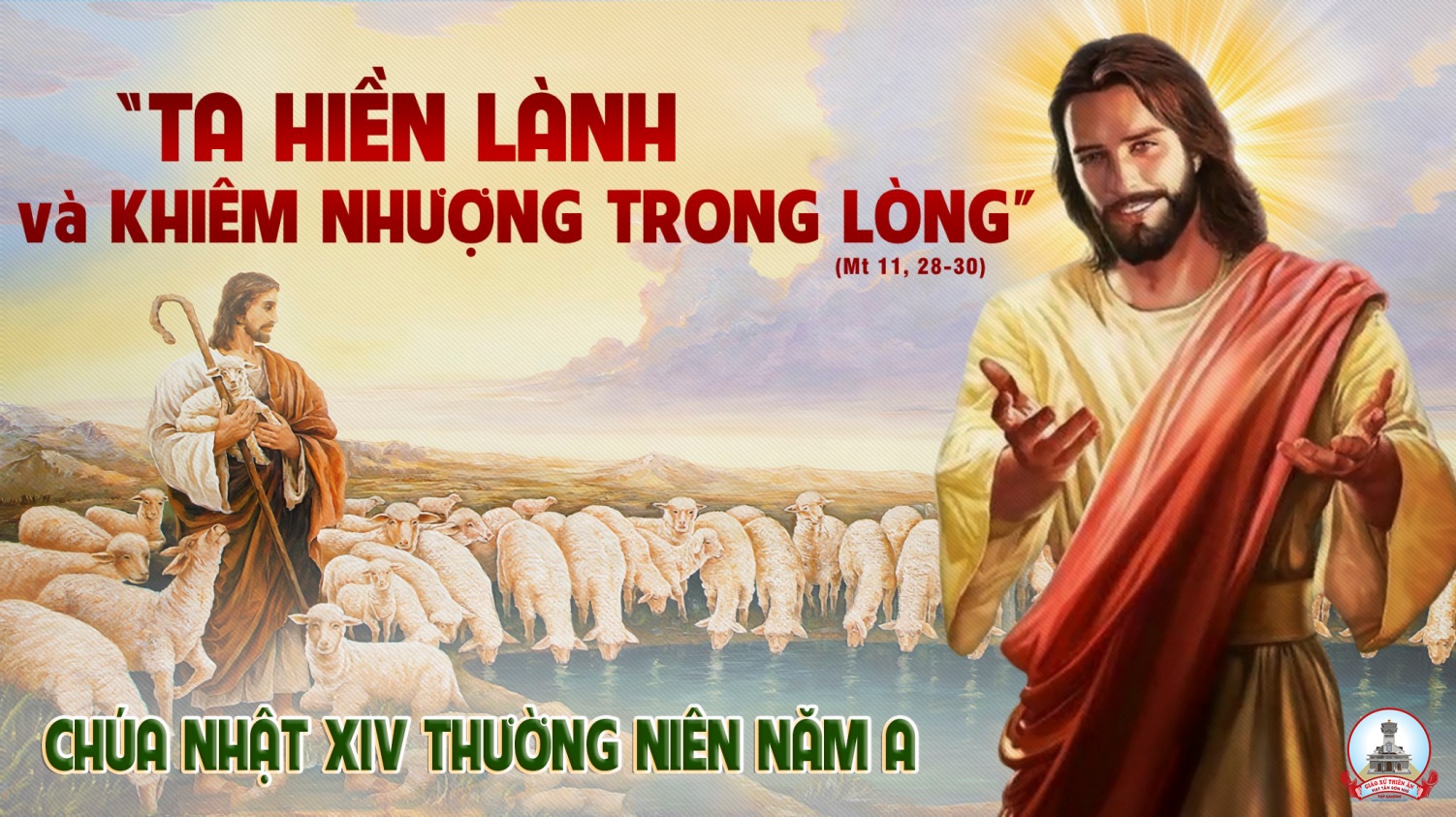 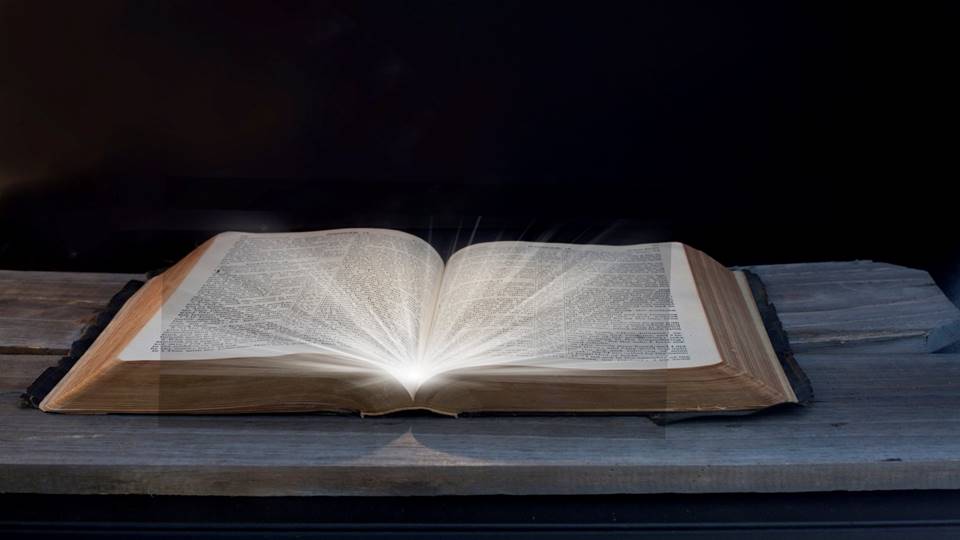 Bài đọc 1
Bài trích sách ngôn sứ Dacaria
Thánh Vịnh 144
Lạy Chúa con thờ, là vua của con,
con chúc tụng Danh Chúa đến muôn đời.
Thánh Vịnh 144Chúa Nhật XIV Thường NiênNăm ALm Kim Long 04 Câu
Đk: Lạy Chúa con thờ, là vua của con, con chúc tụng Danh Chúa đến muôn đời.
Tk1: Lạy Chúa con thờ, là Vua của con. Con ca tụng Danh Chúa muôn đời. Tán dương Ngài tới hết mọi ngày, chúc tụng tôn vinh Thánh Danh Ngài vạn kiếp ngàn thu.
Đk: Lạy Chúa con thờ, là vua của con, con chúc tụng Danh Chúa đến muôn đời.
Tk2: Thật Chúa nhân hậu và hay xót thương, không mau giận nhưng sẵn ân tình. Chúa nhân hậu với hết mọi người, tỏ lòng khoan dung với muôn loài Ngài đã dựng nên.
Đk: Lạy Chúa con thờ, là vua của con, con chúc tụng Danh Chúa đến muôn đời.
Tk3: Việc Chúa đã làm đều phải tán dương. Tôi trung phải lên tiếng ca tụng, nói lên rằng: Nước Chúa vinh hiển. Hãy cùng tuyên xưng: Chúa ta thờ thực rất quyền uy.
Đk: Lạy Chúa con thờ, là vua của con, con chúc tụng Danh Chúa đến muôn đời.
Tk4: Ngài phán bao lời đều thật tín trung. Bao công việc chan chứa ân tình. Kẻ ngã quỵ Chúa đã nâng dậy, những người khom lưng cũng tay Ngài dìu đứng thẳng lên.
Đk: Lạy Chúa con thờ, là vua của con, con chúc tụng Danh Chúa đến muôn đời.
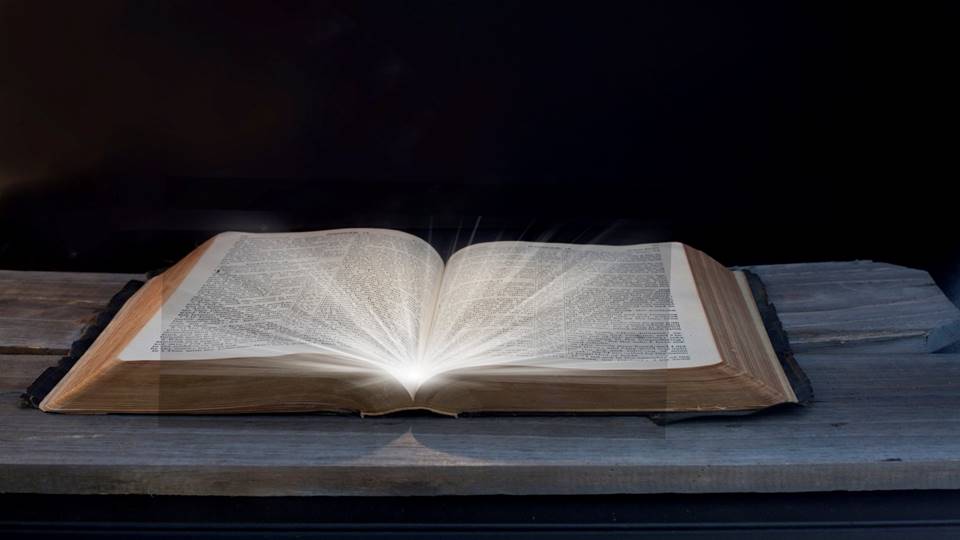 Bài đọc 2
Bài trích thư của thánh Phaôlô tông đồ
Gửi tín hữu Rôma.
Nếu nhờ Thần Khí, anh em diệt trừ nhữnghành vi của con người ích kỷ nơi anh em,
thì anh em sẽ được sống.
Alleluia - Alleluia:
Lạy Cha là Chúa Cả trời đất, chúc tụng Cha, vì Cha đã mạc khải nước trời cho những người bé mọn.
Alleluia …
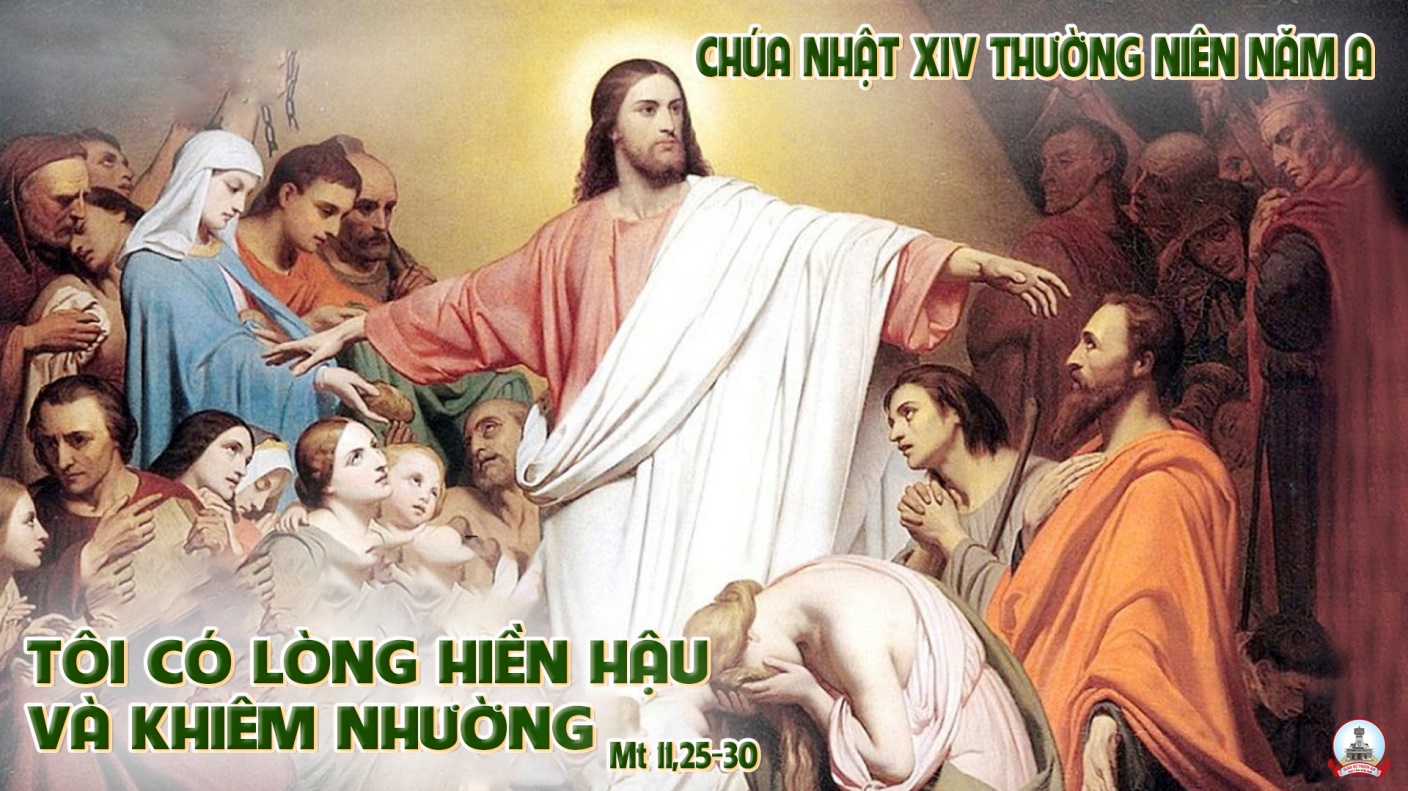 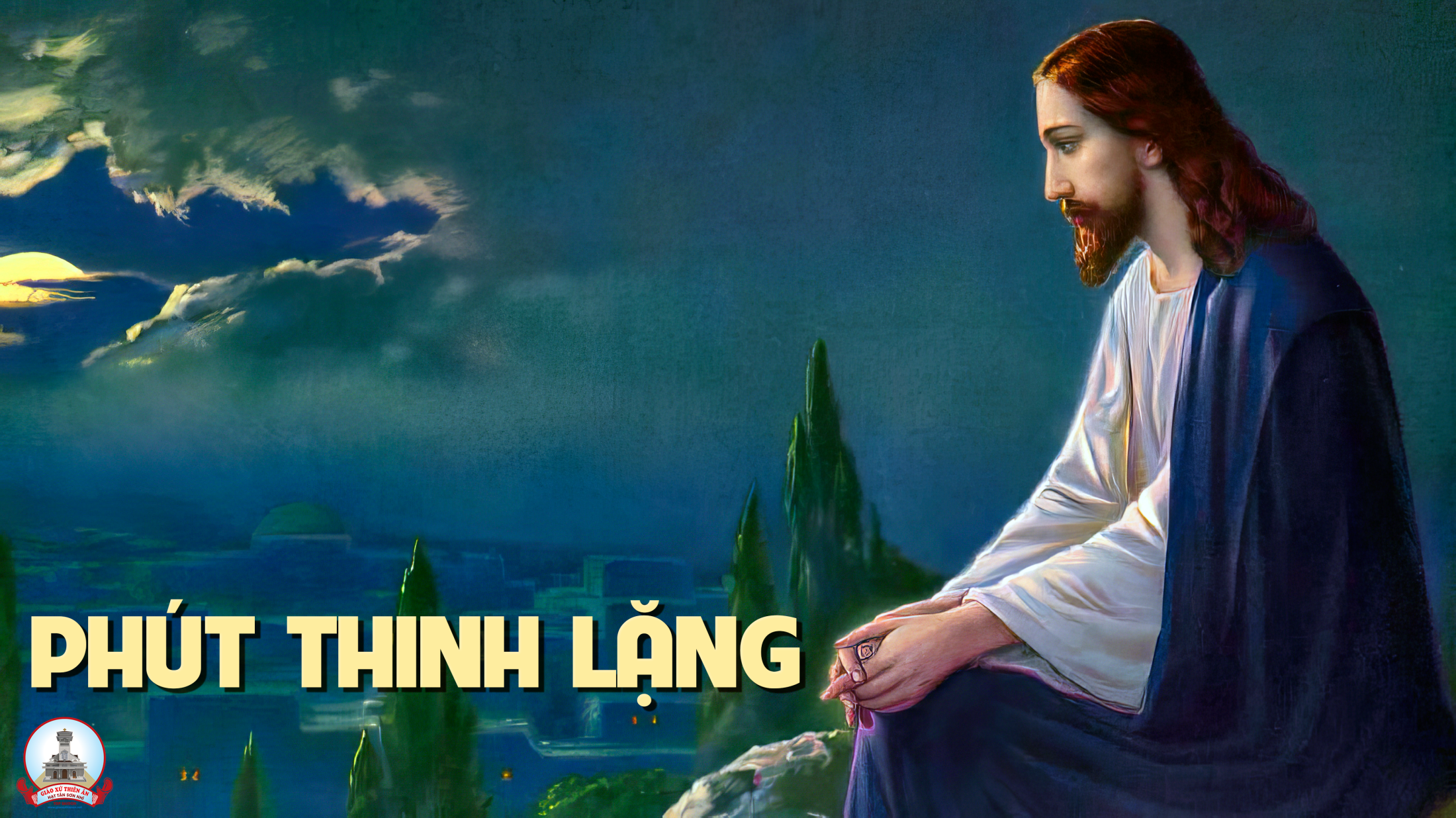 KINH TIN KÍNH
Tôi tin kính một Thiên Chúa là Cha toàn năng, Đấng tạo thành trời đất, muôn vật hữu hình và vô hình.
Tôi tin kính một Chúa Giêsu Kitô, Con Một Thiên Chúa, Sinh bởi Đức Chúa Cha từ trước muôn đời.
Người là Thiên Chúa bởi Thiên Chúa, Ánh Sáng bởi Ánh Sáng, Thiên Chúa thật bởi Thiên Chúa thật,
được sinh ra mà không phải được tạo thành, đồng bản thể với Đức Chúa Cha: nhờ Người mà muôn vật được tạo thành.
Vì loài người chúng ta và để cứu độ chúng ta, Người đã từ trời xuống thế.
Bởi phép Đức Chúa Thánh Thần, Người đã nhập thể trong lòng Trinh Nữ Maria, và đã làm người.
Người chịu đóng đinh vào thập giá vì chúng ta, thời quan Phongxiô Philatô; Người chịu khổ hình và mai táng, ngày thứ ba Người sống lại như lời Thánh Kinh.
Người lên trời, ngự bên hữu Đức Chúa Cha, và Người sẽ lại đến trong vinh quang để phán xét kẻ sống và kẻ chết, Nước Người sẽ không bao giờ cùng.
Tôi tin kính Đức Chúa Thánh Thần là Thiên Chúa và là Đấng ban sự sống, Người bởi Đức Chúa Cha và Đức Chúa Con mà ra,
Người được phụng thờ và tôn vinh cùng với Đức Chúa Cha và Đức Chúa Con: Người đã dùng các tiên tri mà phán dạy.
Tôi tin Hội Thánh duy nhất thánh thiện công giáo và tông truyền.
Tôi tuyên xưng có một Phép Rửa để tha tội. Tôi trông đợi kẻ chết sống lại và sự sống đời sau. Amen.
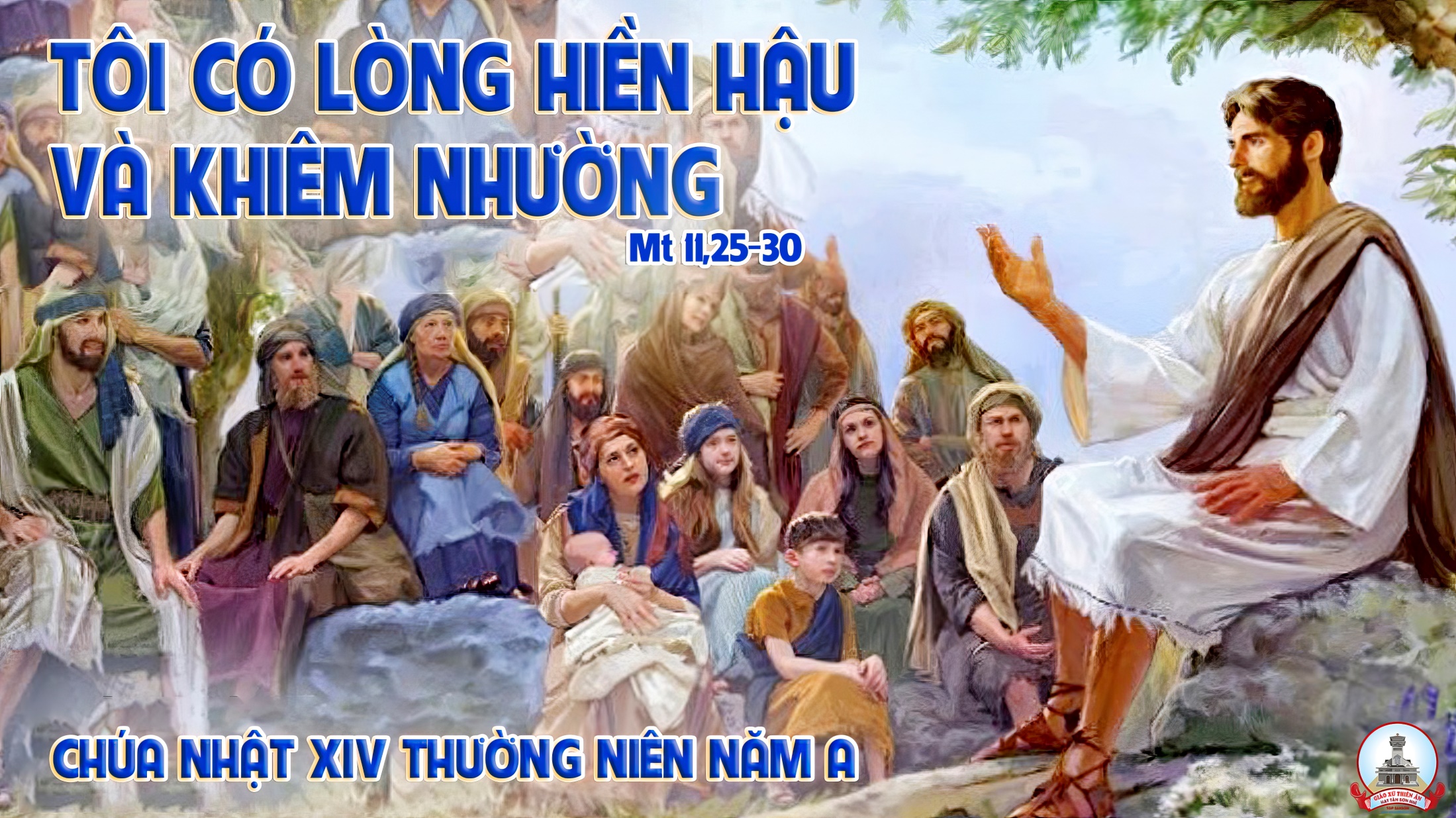 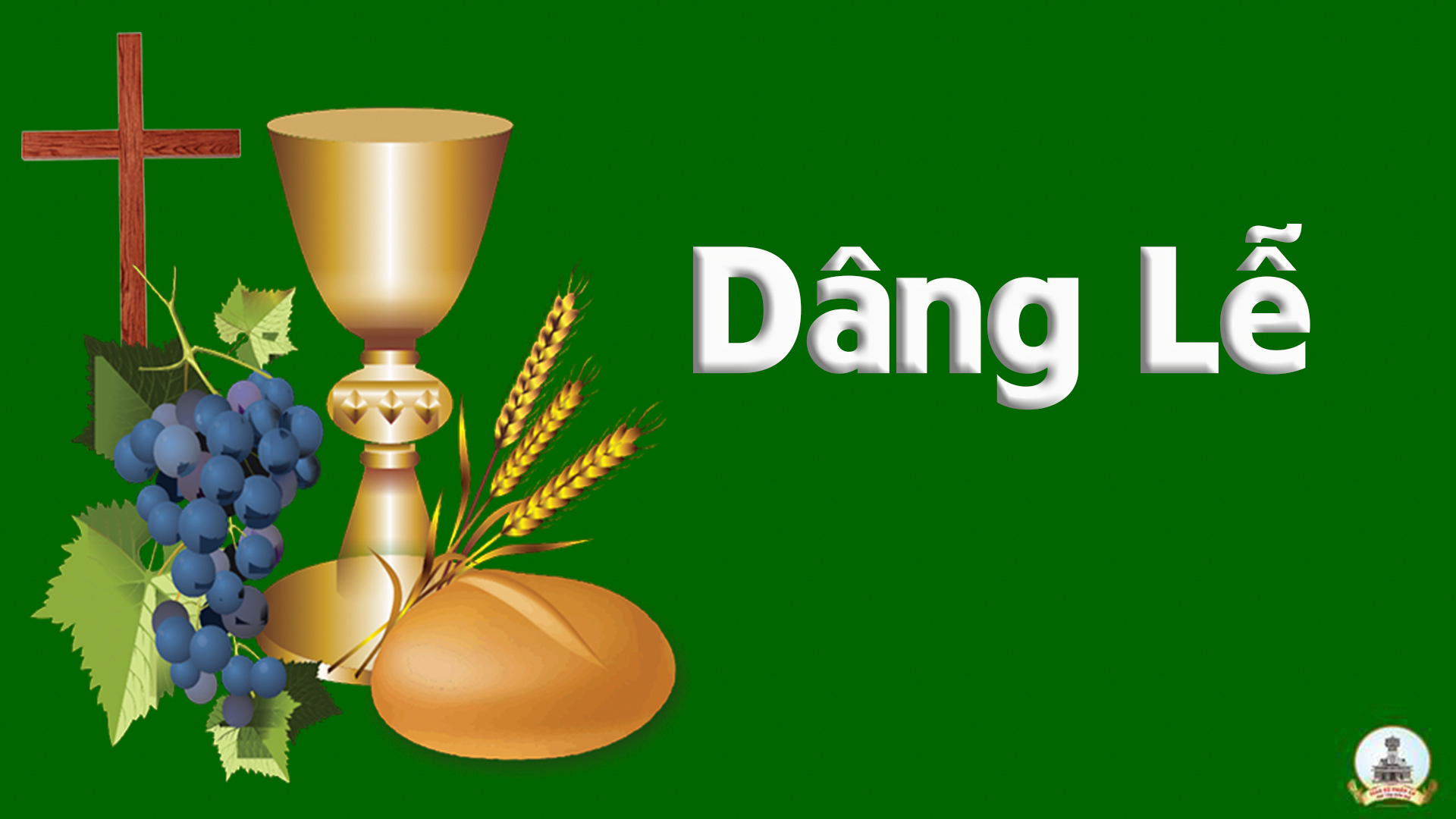 Tiến Dâng Lên
Phanxicô
Tk1: Tiến dâng lên thiên cung này lễ vật. Nguyện dâng Chúa bánh thơm với rượu nho. Và nước mắt tiếng hát trong cuộc đời. Xin Chúa nhận đền bù muôn tội con.
Đk: Cùng dâng tiến tiếng hát trên môi nguyện cầu. Bao nỗi sầu dâng lên cùng với niềm vui. Cùng dâng tiến với hết tâm tình thiết tha. Tựa hương xa bay lên tòa Chúa bao la.
Tk2: Tiến dâng lên thiên cung lời ước nguyện. Nguyện xin Chúa khấng ban phúc bình yên. Được như nước nối kết trong rượu nồng. Bao tấm lòng hòa đồng trong tình yêu.
Đk: Cùng dâng tiến tiếng hát trên môi nguyện cầu. Bao nỗi sầu dâng lên cùng với niềm vui. Cùng dâng tiến với hết tâm tình thiết tha. Tựa hương xa bay lên tòa Chúa bao la.
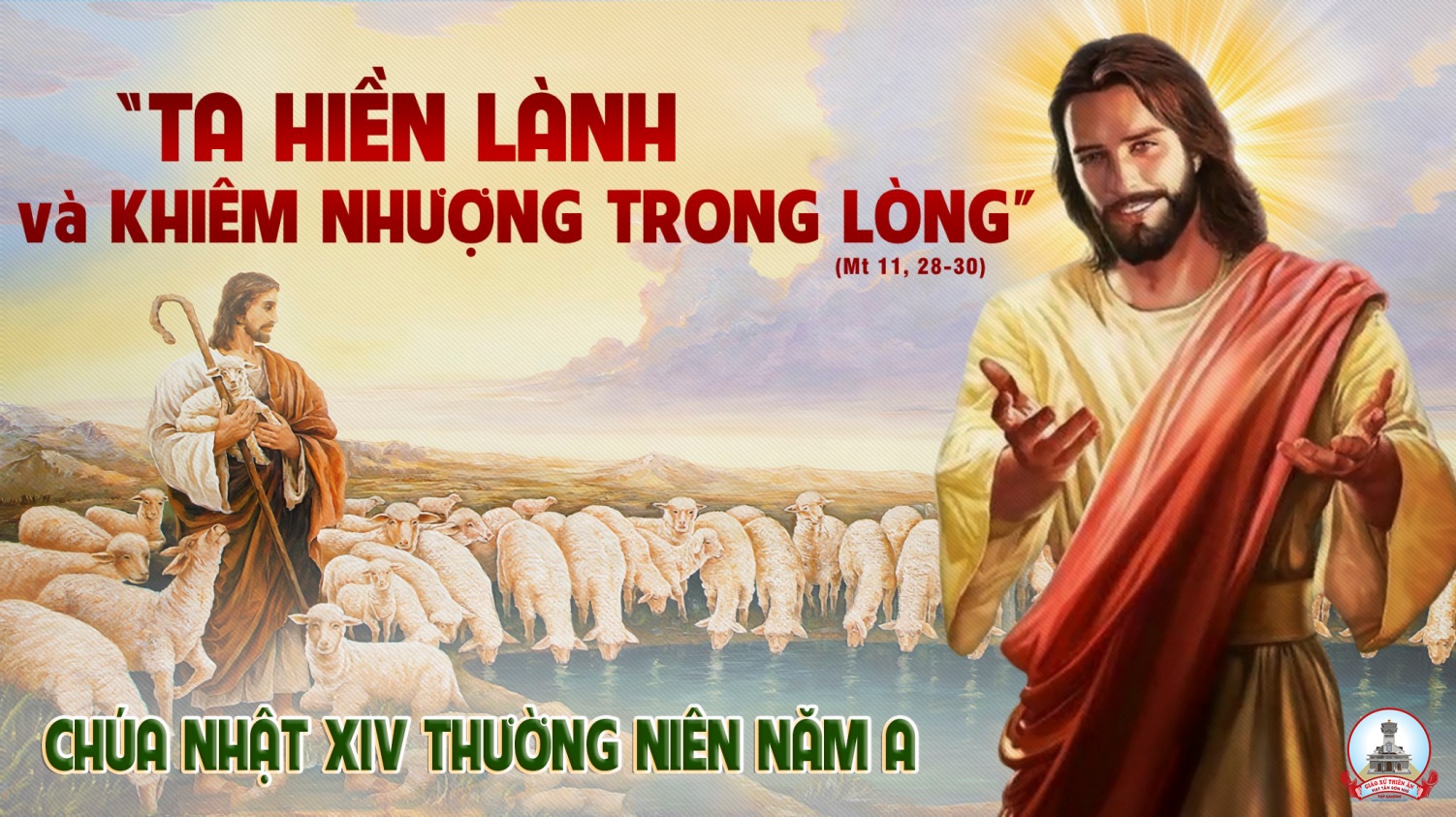 Ca Nguyện Hiệp LễHãy Đến Với ChúaMi Trầm
Tk1: Hãy đến với Người hỡi những ai đời đang dâng sóng. Hãy đến với Người vì Người là cửa biển yên hàn. Hãy đến với Người hỡi những ai đời đang thất vọng. Hãy đến với Người vì Người là chốn hy vọng.
Đk: Hãy đến với Chúa cuộc đời ta sẽ có niềm vui. Hãy đến với Chúa cuộc đời ta hạnh phúc dâng đầy. Hãy đến với Chúa cuộc đời ta tin yêu năm tháng. Hãy đến với Chúa cuộc đời ta tương lai trong sáng.
Tk2: Hãy đến với Người hỡi những ai đời đang đau khổ. Hãy đến với Người vì Người là phần rỗi muôn người. Hãy đến với Người hỡi những ai lỡ bước mê lầm. Hãy đến với Người vì Người là Đấng nhân lành.
Đk: Hãy đến với Chúa cuộc đời ta sẽ có niềm vui. Hãy đến với Chúa cuộc đời ta hạnh phúc dâng đầy. Hãy đến với Chúa cuộc đời ta tin yêu năm tháng. Hãy đến với Chúa cuộc đời ta tương lai trong sáng.
Tk3: Hãy đến với Người hỡi những ai ngày đêm thao thức. Hãy đến với Người vì này Người là Đấng trợ lực. Hãy đến với Người hỡi những ai lòng trí nặng nề. Hãy đến với Người cuộc đời sẽ hết ê chề.
Đk: Hãy đến với Chúa cuộc đời ta sẽ có niềm vui. Hãy đến với Chúa cuộc đời ta hạnh phúc dâng đầy. Hãy đến với Chúa cuộc đời ta tin yêu năm tháng. Hãy đến với Chúa cuộc đời ta tương lai trong sáng.
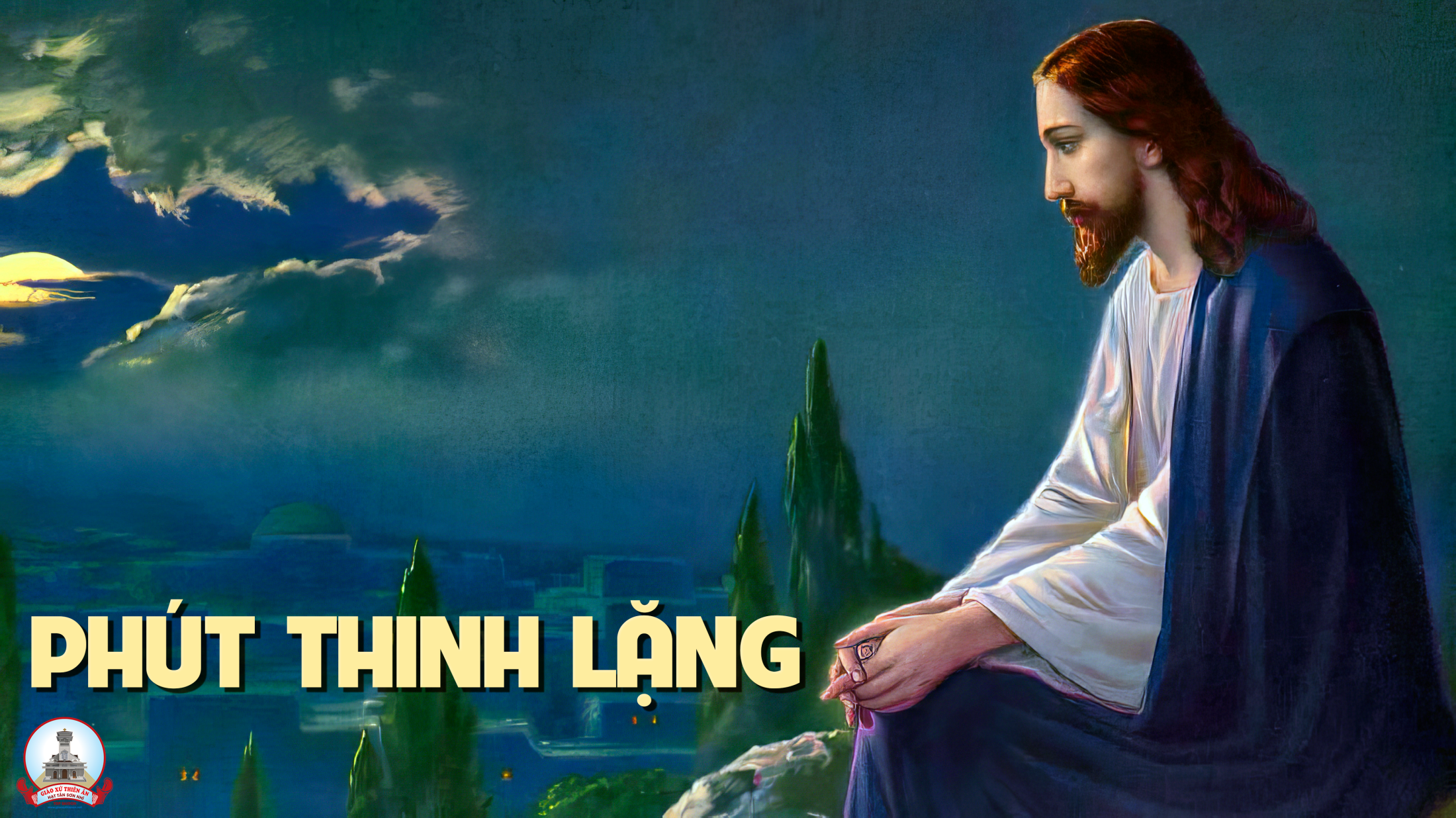 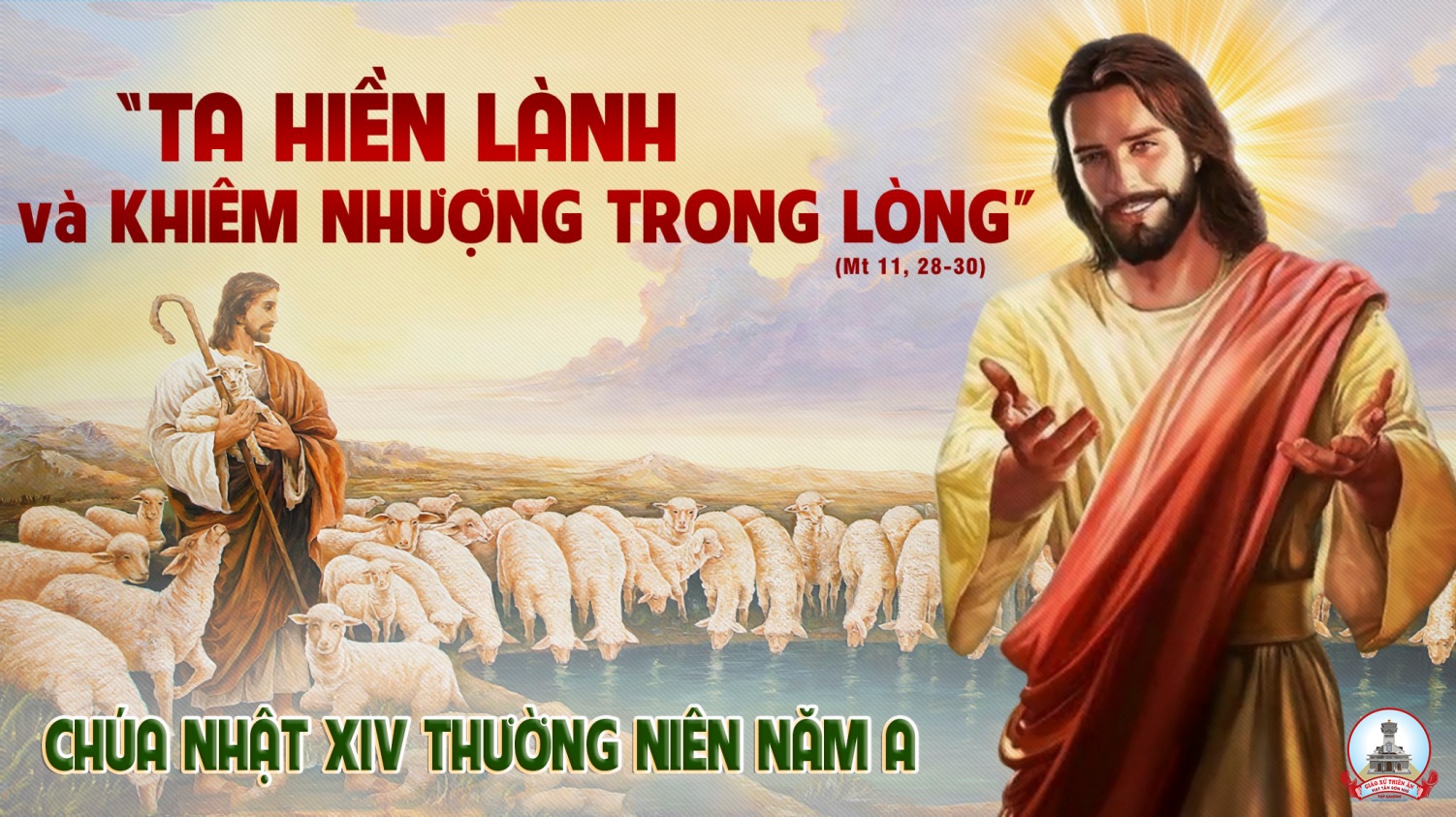 Ca Kết LễTạ Ơn Chúa Với MẹHoàng Vũ
Đk:  Chúng con xin tạ ơn Chúa uy quyền toàn năng. Tình yêu Chúa nào biết chi báo đền. Chúa muôn đời là Chúa, khắp vũ trụ trời đất ngàn vinh quang cao chiếu hiển trị đời đời.
Tk1: Vì tình Chúa đã chất chứa trong trái tim Mẹ hiền, luôn trìu mến mãi cứu giúp chở che nguyện cầu. Ngàn phúc ân vẫn nhờ Mẹ, ngàn khổ đau cũng nhờ Mẹ. Nhờ Mẹ thương dâng Chúa trót đời tạ ơn.
Đk:  Chúng con xin tạ ơn Chúa uy quyền toàn năng. Tình yêu Chúa nào biết chi báo đền. Chúa muôn đời là Chúa, khắp vũ trụ trời đất ngàn vinh quang cao chiếu hiển trị đời đời.
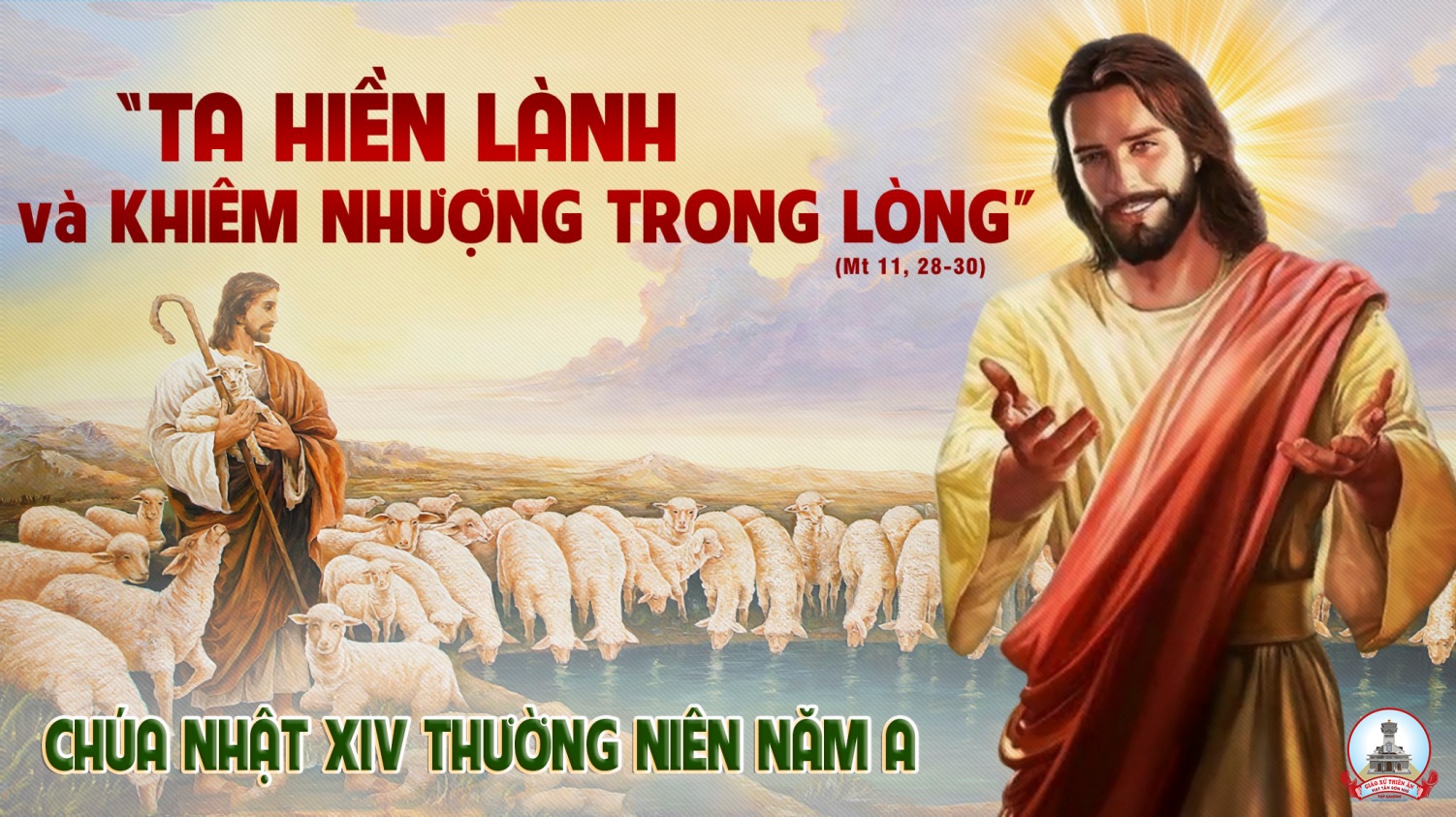